Использование ТБО в повседневной жизни
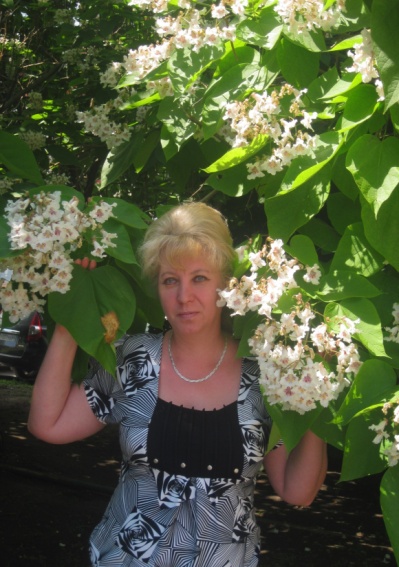 Подготовил воспитатель МБДОУ «Детский сад комбинированного типа» №75
Поликарпова И.Б.
Тренируем правильное дыхание
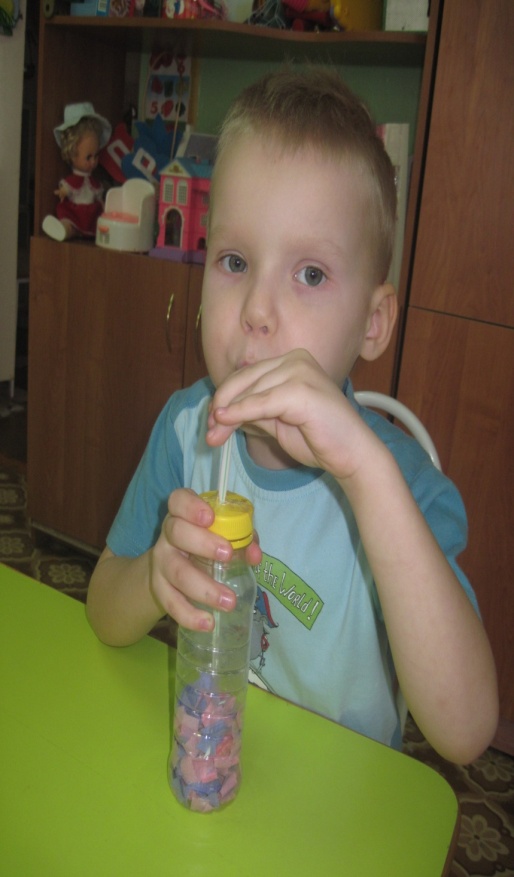 Ходунки
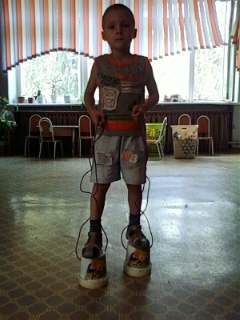 Сделаны из майонезных вёдер
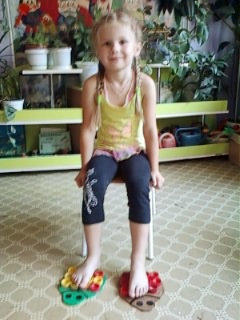 ЁЖИКИ
Используются бутылочные
 пластиковые пробки
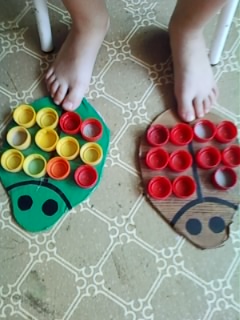 Описание: пластмассовые белые бутылочки, украшенные узкой цветной лентой, наполненные водой по 150-200гр
Цель использования: развитие ОВД, физических качеств: силы, ловкости, развивает координацию движений, также можно использовать для профиликтики плоскостопия, если использовать гантели как бруски для стопы.
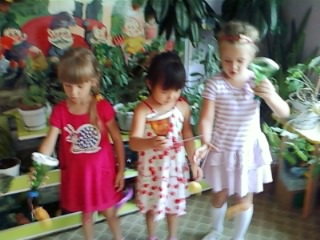 Гантели
.
Пробкоброс
Позволяет развивать у ребенка внимание , глазомер , координацию движений
«Пробкоброс»
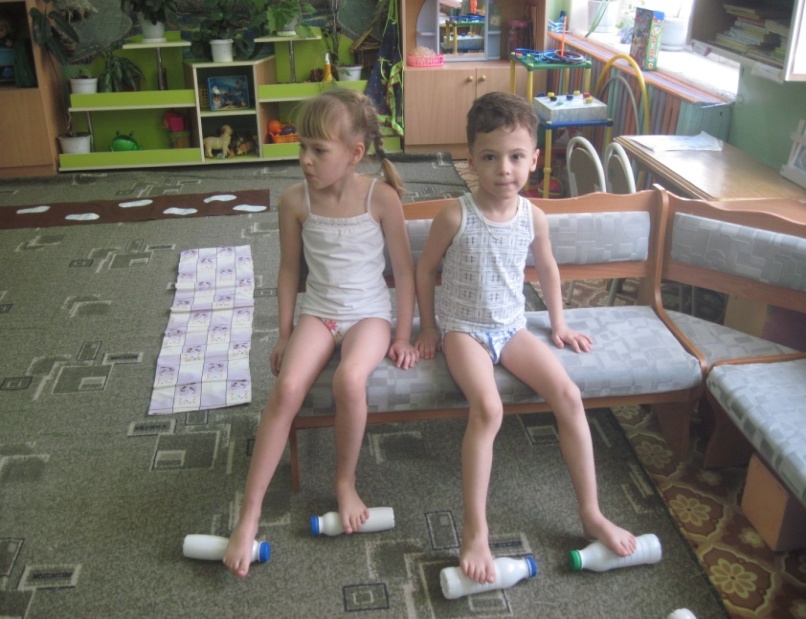 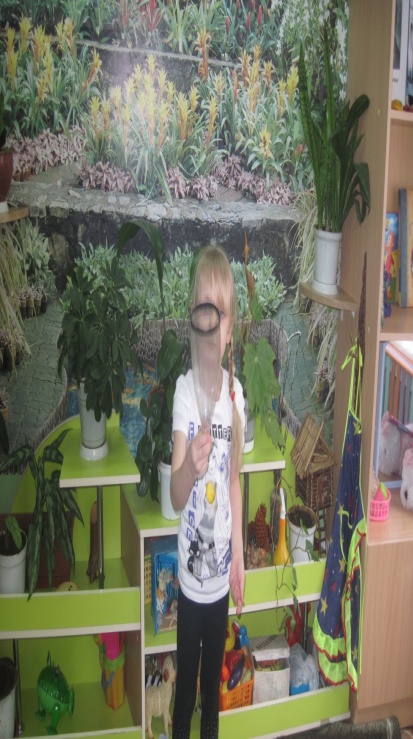 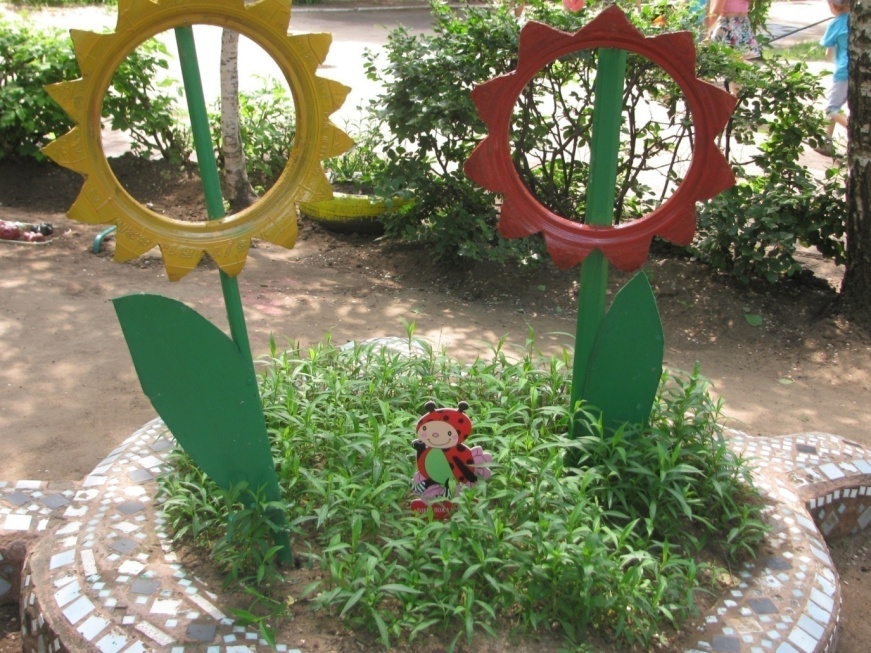 Оформление детских участков
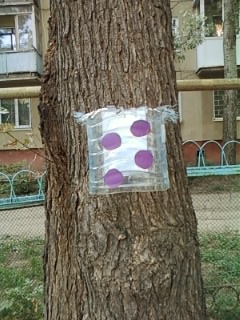 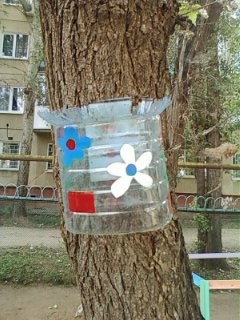 Использование скорошивателей  - Флажки.
Вёдра из под майонеза -  «Кто больше забросит шариков»
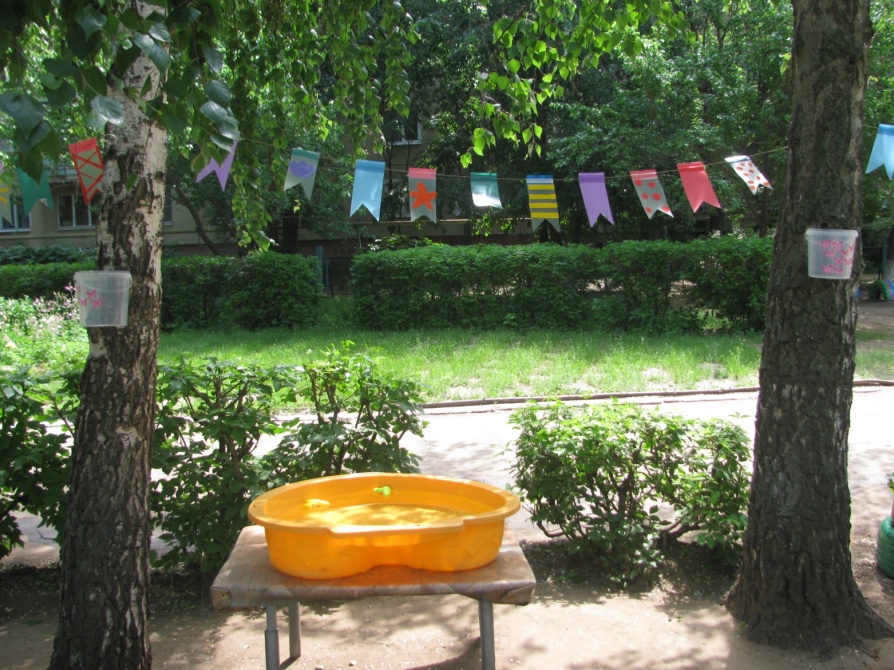 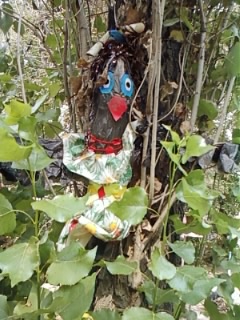 Ворона – хозяйка участка
Сделана из пластиковых бутылок
Магнитофоной ленты
Целофановых пакетов
А , вот грибы , грибочки !!!
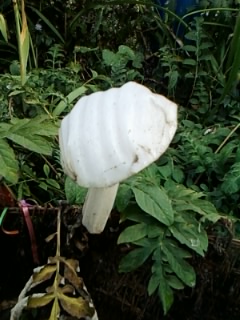 Сделаны из тонкого обёрточного поролона
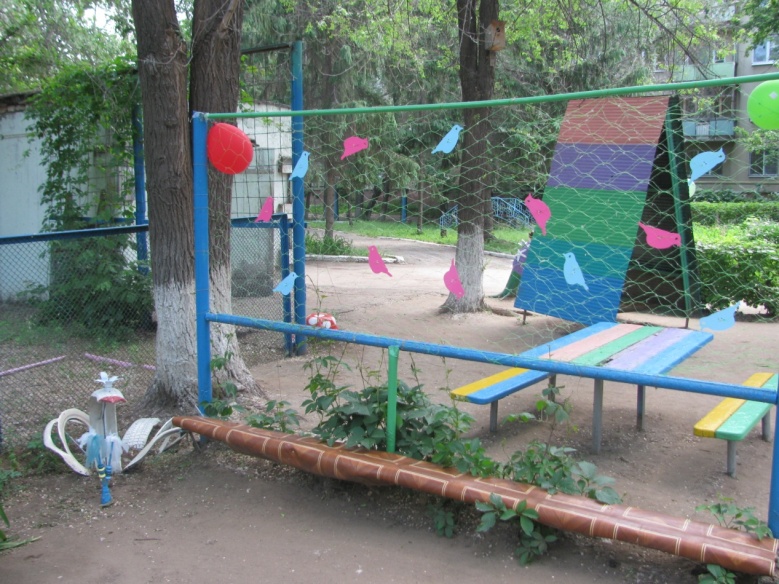 Покрышки  от
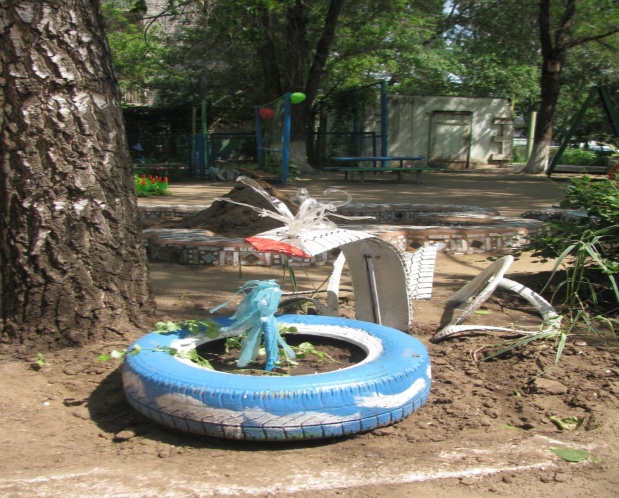 Автомобиля  «Царевна Лебедь»
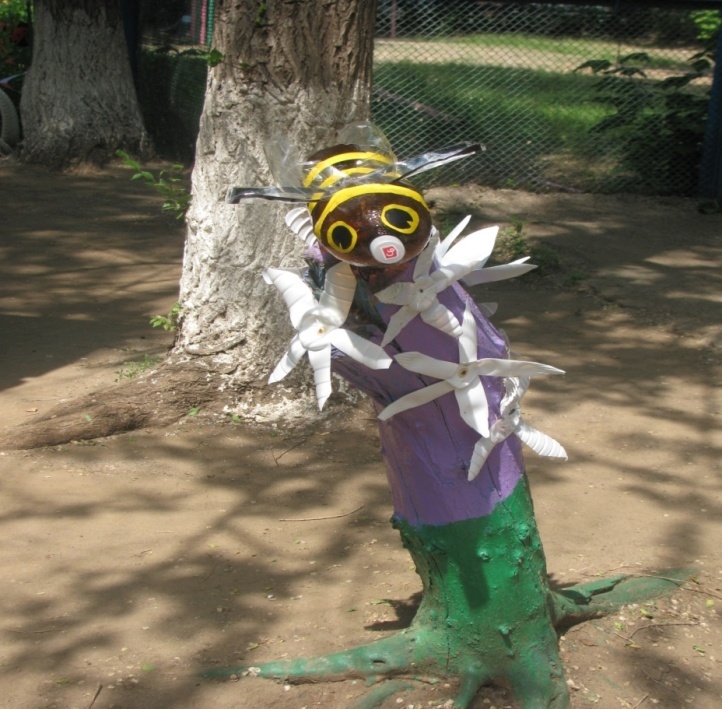 Пчёлка Майя»
Дорожка здоровья
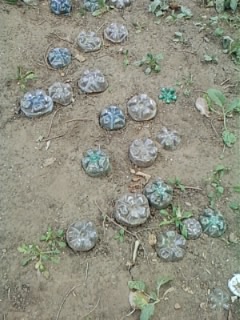 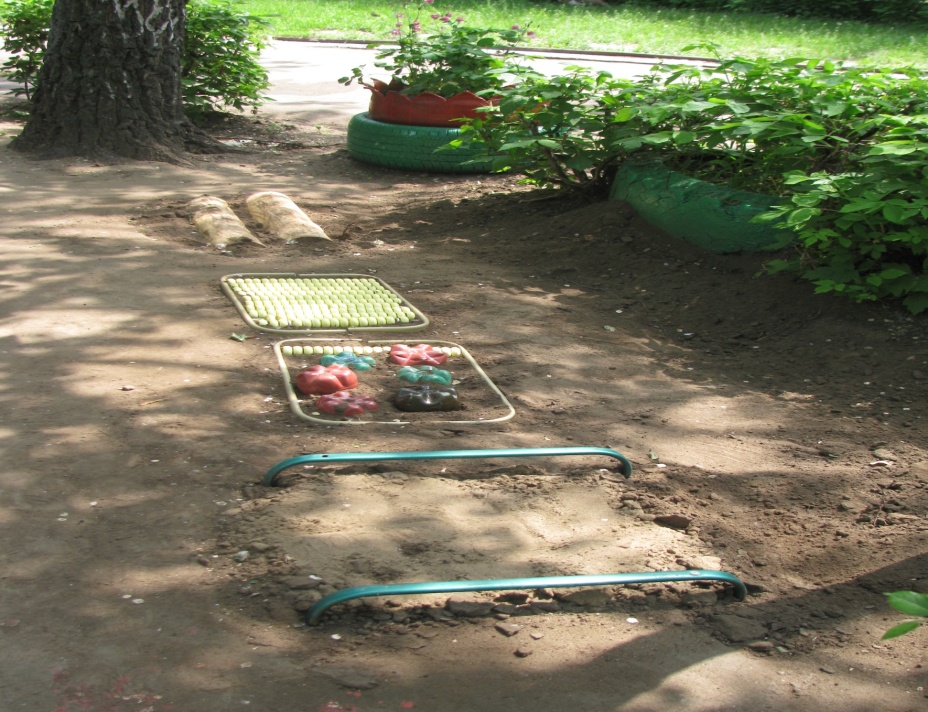 Спасибо за внимание!